14-513
18-613
Virtual Memory: Systems18-213/18-613: Introduction to Computer Systems13th Lecture, October 10, 2023
Review: Virtual Memory & Physical Memory
Physical memory
(DRAM)
Physical page
number or 
disk address
Virtual address
PP 0
VP 1
Valid
VP 2
PTE 0
0
null
VP 7
1
PP 3
VP 4
1
0
1
Virtual memory
(disk)
0
null
0
PTE 7
1
VP 1
Memory resident
page table
(DRAM)
VP 2
VP 3
VP 4
VP 6
VP 7
A page table contains page table entries (PTEs) that map virtual pages to physical pages.
Review: Translating with a k-level Page Table
Having multiple levels greatly reduces total page table size
Page table base register
(part of the process’ context)
VIRTUAL ADDRESS
n-1
p-1
0
VPN 1
VPN 2
...
VPN k
VPO
a Level k
page table
a Level 2
page table
the Level 1
page table
...
...
PPN
m-1
p-1
0
PPN
PPO
PHYSICAL ADDRESS
[Speaker Notes: A heads up: One of the quiz questions requires understanding this structure.]
Review: Translation Lookaside Buffer (TLB)
A small cache of page table entries with fast access by MMU
TLB
PTE
2
3
VPN
Cache/
Memory
MMU
PA
VA
CPU
4
1
Data
5
Typically, a TLB hit eliminates the k memory accesses required to do a page table lookup.
Steps for a READ:
Locate set
Check if any line in sethas matching tag
Yes + line valid: hit
Locate data startingat offset
Recall: Set Associative Cache
E = 2e lines per set
Address of word:
t bits
s bits
b bits
S = 2s sets
CIindex
CTtag
COoffset
data begins at this offset
v
tag
0
1
2
B-1
valid bit
B = 2b bytes per cache block (the data)
Review of Symbols
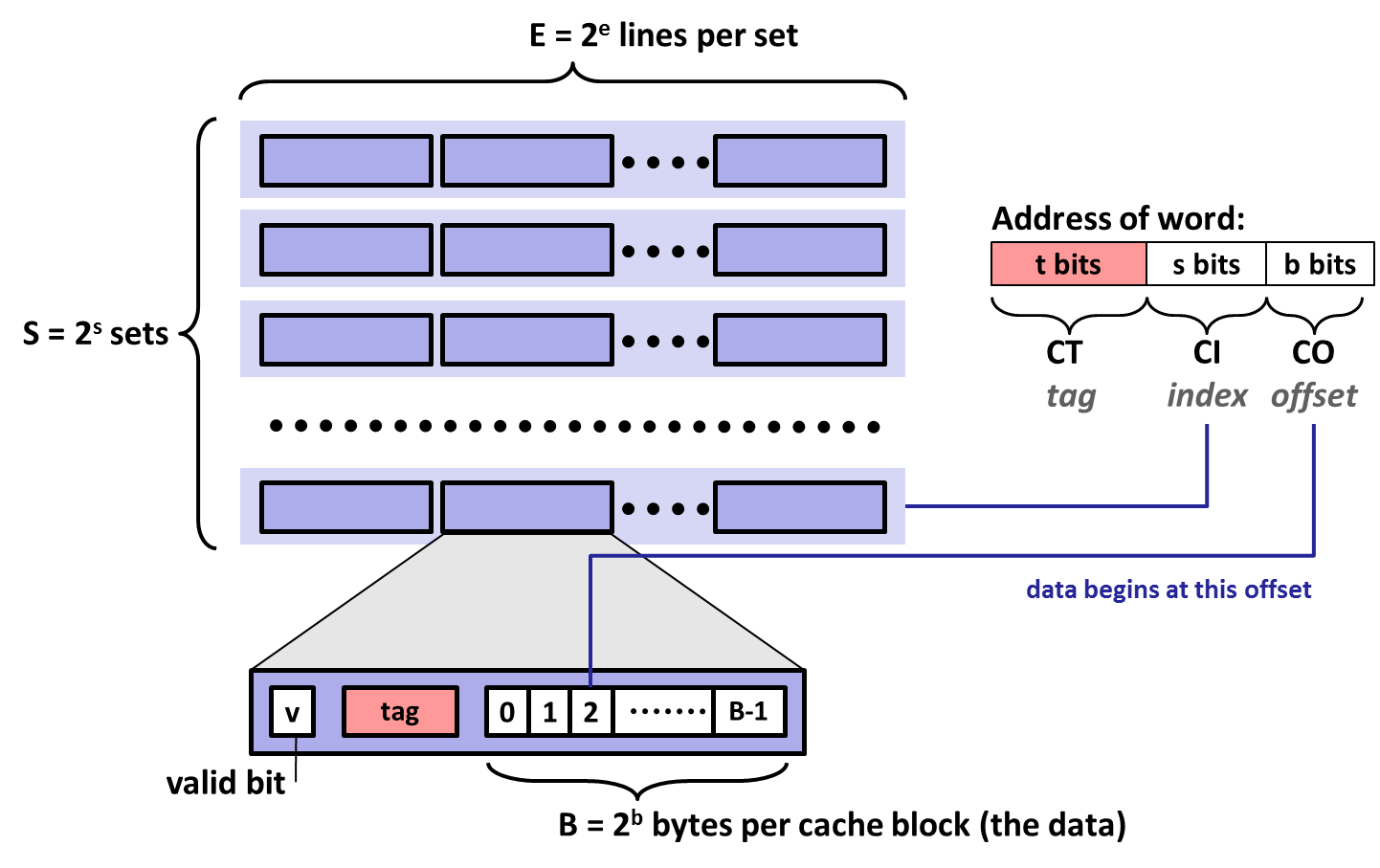 Basic Parameters
N = 2n : Number of addresses in virtual address space
M = 2m : Number of addresses in physical address space
P = 2p  : Page size (bytes)

Components of the virtual address (VA)
TLBI: TLB index
TLBT: TLB tag
VPO: Virtual page offset 
VPN: Virtual page number 

Components of the physical address (PA)
PPO: Physical page offset (same as VPO)
PPN: Physical page number
CO: Byte offset within cache line
CI: Cache index
CT: Cache tag
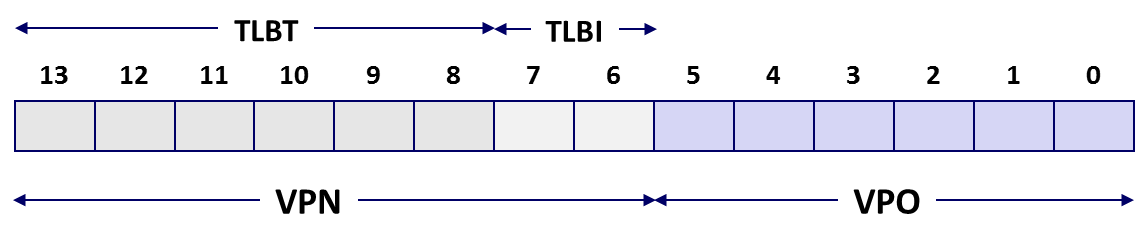 (bits per field for our simple example)
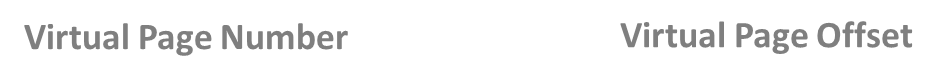 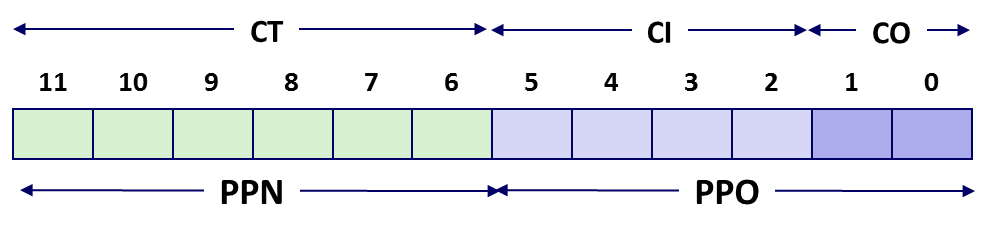 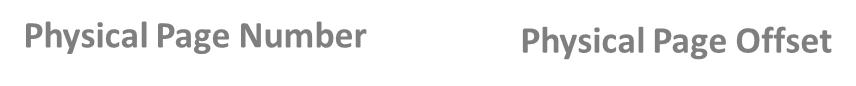 Today
Simple memory system example			CSAPP 9.6.4
Case study: Core i7/Linux memory system	CSAPP 9.7
Memory mapping					CSAPP 9.8
VPN
VPO
PPN
PPO
Simple Memory System Example
Why is theVPN 8 bits?
Addressing
14-bit virtual addresses
12-bit physical address
Page size = 64 bytes
Why is theVPO 6 bits?
Why is the
VPN 8 bits?
13
12
11
10
9
8
7
6
5
4
3
2
1
0
Virtual Page Offset
Virtual Page Number
11
10
9
8
7
6
5
4
3
2
1
0
Physical Page Number
Physical Page Offset
[Speaker Notes: Understanding these Why questions will be relevant for today’s quiz.]
TLBT
TLBI
VPN
VPO
Set
Tag
PPN
Valid
Tag
PPN
Valid
Tag
PPN
Valid
Tag
PPN
Valid
Simple Memory System TLB
0
03
–
0
09
0D
1
00
–
0
07
02
1
1
03
2D
1
02
–
0
04
–
0
0A
–
0
2
02
–
0
08
–
0
06
–
0
03
–
0
16 entries
4-way associative
3
07
–
0
03
0D
1
0A
34
1
02
–
0
13
12
11
10
9
8
7
6
5
4
3
2
1
0
0
0
0
0
1
1
0
1
VPN = 0b1101 = 0x0D
Translation Lookaside Buffer (TLB)
Set
Tag
PPN
Valid
Tag
PPN
Valid
Tag
PPN
Valid
Tag
PPN
Valid
0
03
–
0
09
0D
1
00
–
0
07
02
1
1
03
2D
1
02
–
0
04
–
0
0A
–
0
2
02
–
0
08
–
0
06
–
0
03
–
0
3
07
–
0
03
0D
1
0A
34
1
02
–
0
Simple Memory System Page Table
Only showing the first 16 entries (out of 256)
VPN
PPN
Valid
VPN
PPN
Valid
00
28
1
08
13
1
01
–
0
09
17
1
02
33
1
0A
09
1
03
02
1
0B
–
0
04
–
0
0C
–
0
0x0D → 0x2D
05
16
1
0D
2D
1
06
–
0
0E
11
1
07
–
0
0F
0D
1
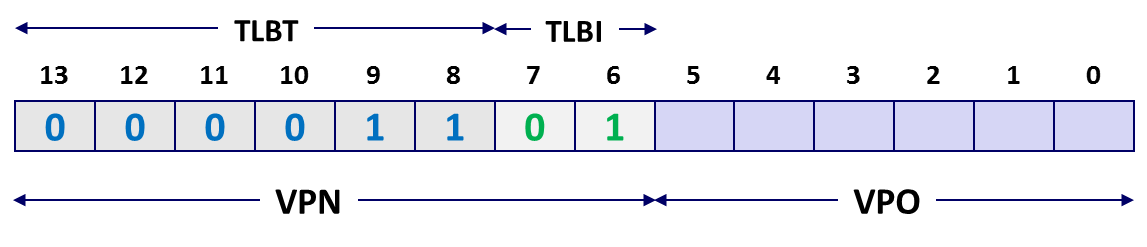 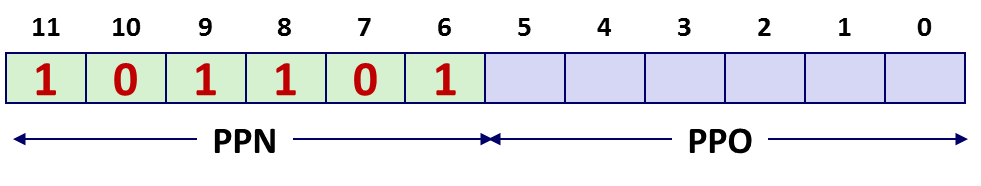 CI
CT
CO
PPN
PPO
Simple Memory System Cache
16 lines, 4-byte cache line size
Physically addressed
Direct mapped
V[0b00001101101001] = V[0x369]
P[0b101101101001] = P[0xB69] = 0x15
11
10
9
8
7
6
5
4
3
2
1
0
1
0
1
1
0
1
1
0
1
0
0
1
Idx
Idx
Tag
Tag
Valid
Valid
B0
B0
B1
B1
B2
B2
B3
B3
Idx
Idx
Tag
Tag
Valid
Valid
B0
B0
B1
B1
B2
B2
B3
B3
0
0
19
19
1
1
99
99
11
11
23
23
11
11
8
8
24
24
1
1
3A
3A
00
00
51
51
89
89
1
1
15
15
0
0
–
–
–
–
–
–
–
–
9
9
2D
2D
0
0
–
–
–
–
–
–
–
–
2
2
1B
1B
1
1
00
00
02
02
04
04
08
08
A
A
2D
2D
1
1
93
93
15
15
DA
DA
3B
3B
3
3
36
36
0
0
–
–
–
–
–
–
–
–
B
B
0B
0B
0
0
–
–
–
–
–
–
–
–
4
4
32
32
1
1
43
43
6D
6D
8F
8F
09
09
C
C
12
12
0
0
–
–
–
–
–
–
–
–
5
5
0D
0D
1
1
36
36
72
72
F0
F0
1D
1D
D
D
16
16
1
1
04
04
96
96
34
34
15
15
6
6
31
31
0
0
–
–
–
–
–
–
–
–
E
E
13
13
1
1
83
83
77
77
1B
1B
D3
D3
7
7
16
16
1
1
11
11
C2
C2
DF
DF
03
03
F
F
14
14
0
0
–
–
–
–
–
–
–
–
[Speaker Notes: Click to reveal PPO.  Then run through lookup that retrieves 0x15 before clicking again to reveal the answer.]
VPN
VPO
0
0
1
1
0
1
0
1
0
1
0
0
PPN
PPO
Set
Tag
PPN
Valid
Tag
PPN
Valid
Tag
PPN
Valid
Tag
PPN
Valid
0
03
–
0
09
0D
1
00
–
0
07
02
1
Address Translation Example
1
03
2D
1
02
–
0
04
–
0
0A
–
0
2
02
–
0
08
–
0
06
–
0
03
–
0
Virtual Address: 0x03D4





VPN ___	TLBI ___	TLBT ____	          TLB Hit? __	Page Fault? __        PPN: ____






Physical Address







	CO ___	CI___	CT ____	     Hit? __              Byte: ____
3
07
–
0
03
0D
1
0A
34
1
02
–
0
TLBT
TLBI
13
12
11
10
9
8
7
6
5
4
3
2
1
0
0
1
0
1
0
0
0
0
0
1
1
1
1
0
Y
0x0F
0x3
0x03
N
0x0D
TLB
03
0D
1
11
10
9
8
7
6
5
4
3
2
1
0
CI
CT
CO
0
0
1
1
0
1
0
1
0
1
0
0
PPN
PPO
Address Translation Example
Physical Address






	CO ___	CI___	CT ____	     Hit? __              Byte: ____
11
10
9
8
7
6
5
4
3
2
1
0
0
0x5
0x0D
Y
0x36
Cache
Idx
Tag
Valid
B0
B1
B2
B3
Idx
Tag
Valid
B0
B1
B2
B3
0
19
1
99
11
23
11
8
24
1
3A
00
51
89
1
15
0
–
–
–
–
9
2D
0
–
–
–
–
2
1B
1
00
02
04
08
A
2D
1
93
15
DA
3B
3
36
0
–
–
–
–
B
0B
0
–
–
–
–
4
32
1
43
6D
8F
09
C
12
0
–
–
–
–
5
0D
1
36
72
F0
1D
D
16
1
04
96
34
15
6
31
0
–
–
–
–
E
13
1
83
77
1B
D3
7
16
1
11
C2
DF
03
F
14
0
–
–
–
–
VPN
VPO
CI
CT
CO
1
0
1
0
0
0
1
0
0
0
0
0
PPN
PPO
Address Translation Example: TLB/Cache Miss
Virtual Address: 0x0020






VPN ___	TLBI ___	TLBT ____	          TLB Hit? __	Page Fault? __        PPN: ____

Physical Address






	CO___	CI___	CT ____	     Hit? __              Byte: ____
TLBT
TLBI
13
12
11
10
9
8
7
6
5
4
3
2
1
0
1
0
0
0
0
0
0
0
0
0
0
0
0
0
VPN
PPN
Valid
00
28
1
01
–
0
N
0x00
0
0x00
N
0x28
02
33
1
03
02
1
Page table
04
–
0
05
16
1
06
–
0
11
10
9
8
7
6
5
4
3
2
1
0
07
–
0
0
0x8
0x28
[Speaker Notes: We are not showing the TLB on the slide, but by assumption it’s a TLB miss, so we need to look at the Page Table for the translation.]
CI
CT
CO
1
0
1
0
0
0
1
0
0
0
0
0
PPN
PPO
Address Translation Example: TLB/Cache Miss
Cache
Physical Address






	CO___	CI___	CT ____	     Hit? __              Byte: ____
Idx
Tag
Valid
B0
B1
B2
B3
Idx
Tag
Valid
B0
B1
B2
B3
0
19
1
99
11
23
11
8
24
1
3A
00
51
89
1
15
0
–
–
–
–
9
2D
0
–
–
–
–
11
10
9
8
7
6
5
4
3
2
1
0
2
1B
1
00
02
04
08
A
2D
1
93
15
DA
3B
3
36
0
–
–
–
–
B
0B
0
–
–
–
–
4
32
1
43
6D
8F
09
C
12
0
–
–
–
–
5
0D
1
36
72
F0
1D
D
16
1
04
96
34
15
6
31
0
–
–
–
–
E
13
1
83
77
1B
D3
0
0x8
0x28
N
Mem
7
16
1
11
C2
DF
03
F
14
0
–
–
–
–
Virtual Memory Exam Question
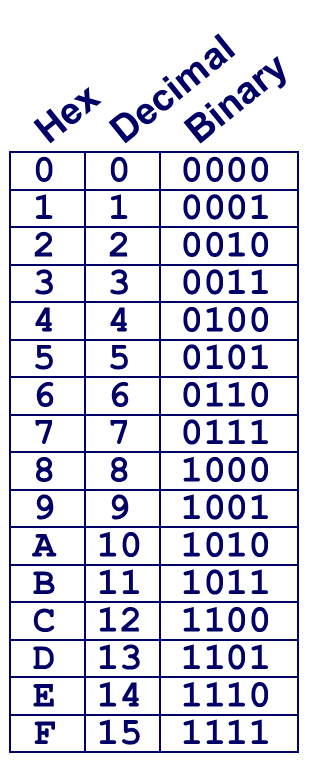 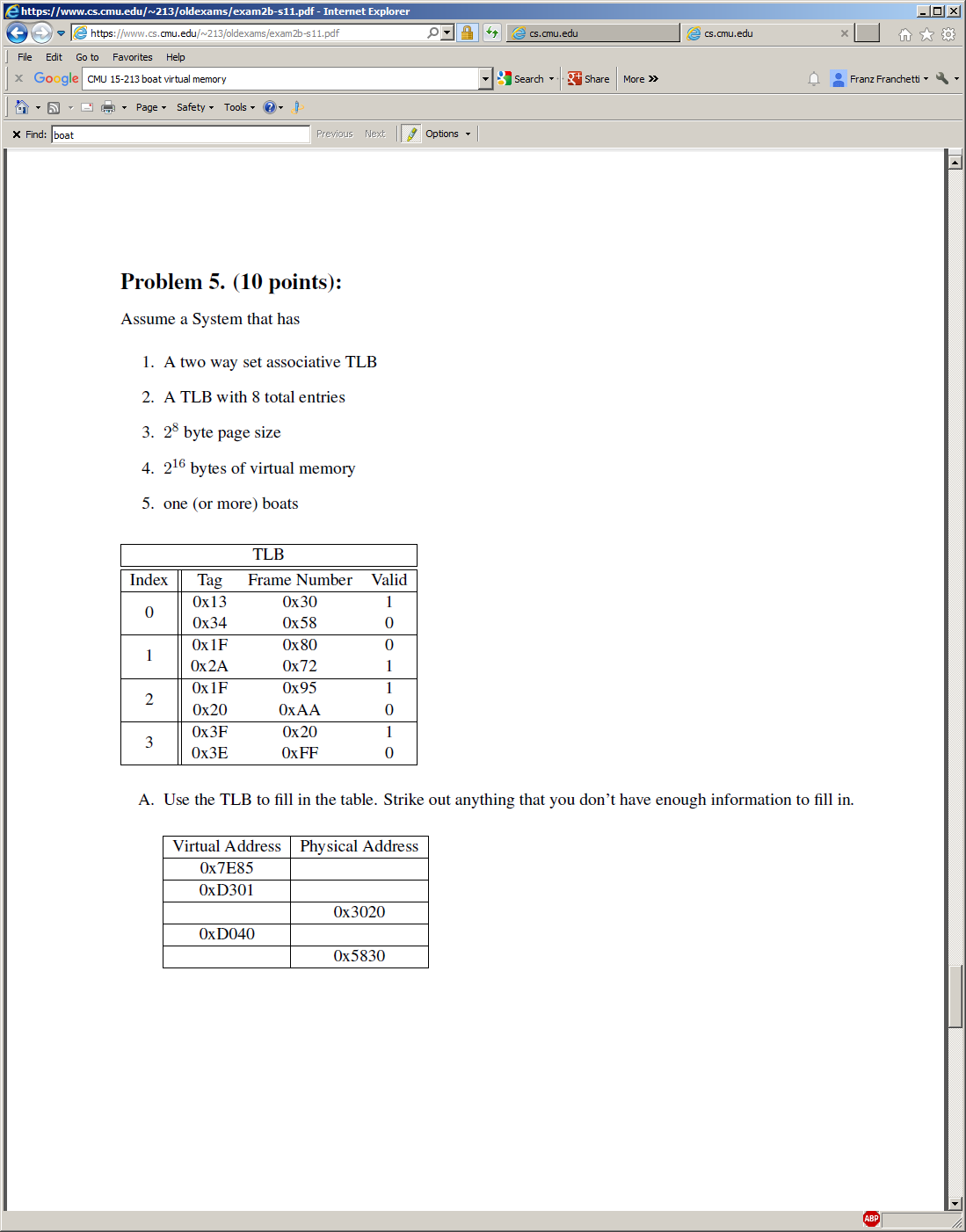 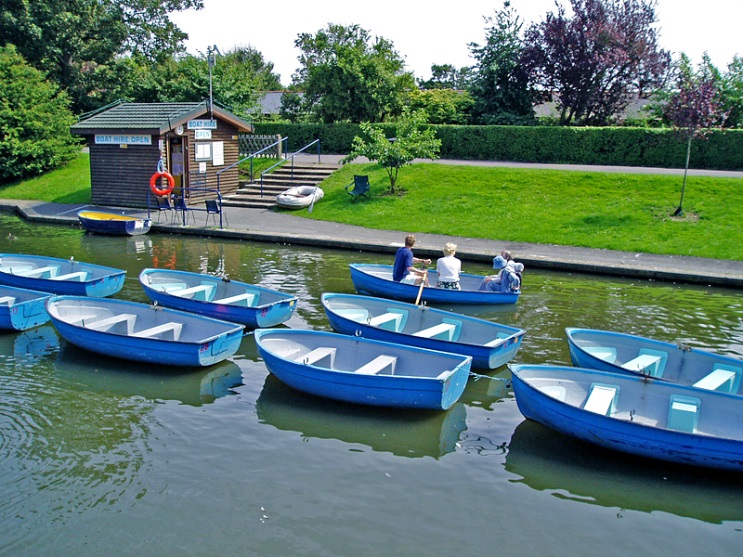 PPN
TLBT
TLBI
15
14
13
12
11
10
9
8
7
6
5
4
3
2
1
0
1
0
0
0
0
0
0
1
1
1
1
1
1
0
1
1
TLBI = 0x2
0x7E85
0x9585
= 0x0111111010000101
0x7E85
------
0x4C20
TLBT = 0x1F
------
------
0x7E85  0x9585
Exam: http://www.cs.cmu.edu/~213/oldexams/exam2b-s11.pdf (solution)
[Speaker Notes: Brandon: I find this slide confusing and unintuitive and not good as an exercise, so I am hiding it for now.]
Quiz Time!
Canvas Quiz:  Day 13 – VM Systems
Today
Simple memory system example
Case study: Core i7/Linux memory system
Memory mapping
Intel Core i7 Memory System
Processor package
Core x4
Registers
Instruction
fetch
MMU 
(addr translation)
L1 d-cache
32 KB, 8-way
L1 d-TLB
64 entries, 4-way
L1 i-TLB
128 entries, 4-way
L1 i-cache
32 KB, 8-way
L2 unified cache
256 KB, 8-way
L2  unified TLB
512 entries, 4-way
To other 
cores
QuickPath interconnect
4 links @ 25.6 GB/s each
To I/O
bridge
L3 unified cache
8 MB, 16-way 
(shared by all cores)
DDR3 Memory controller
3 x 64 bit @ 10.66 GB/s
32 GB/s total (shared by all cores)
Main memory
End-to-end Core i7 Address Translation
CPU
32/64
L2, L3, and 
main memory
Result
Virtual address (VA)
36
12
VPN
VPO
L1
miss
L1
hit
32
4
TLBT
TLBI
L1 d-cache 
(64 sets, 8 lines/set)
TLB
hit
TLB
miss
...
...
L1 d-TLB (16 sets, 4 entries/set)
9
9
9
9
40
12
40
6
6
VPN1
VPN2
VPN3
VPN4
CT
CI
CO
PPN
PPO
Physical
address 
(PA)
CR3
PTE
PTE
PTE
PTE
Page tables
[Speaker Notes: 1. 48-bit virtual addresses and 52-bit physical addresses.  Why would one ever need *more* DRAM than a complete virtual address space?  Hold working sets for *many* concurrent processes.
2. 9-bit VPNi implies 8 byte PTEs]
Core i7 Level 1-3 Page Table Entries
63
62
52
51
12
11
9
8
7
6
5
4
3
2
1
0
XD
Unused
Page table physical base address
Unused
G
PS
A
CD
WT
U/S
R/W
P=1
Available for OS (page table location on disk)
P=0
Each entry references a 4K child page table. Significant fields:
P: Child page table present in physical memory (1) or not (0).
R/W: Read-only or read-write access access permission for all reachable pages.
U/S: user or supervisor (kernel) mode access permission for all reachable pages.
WT: Write-through or write-back cache policy for the child page table. 
A:  Reference bit (set by MMU on reads and writes, cleared by software).
PS:  Page size either 4 KB or 4 MB (defined for Level 1 PTEs only).
Page table physical base address: 40 most significant bits of physical page table address (forces page tables to be 4KB aligned)
XD: Disable or enable instruction fetches from all pages reachable from this PTE.
[Speaker Notes: Reference bit – used in LRU.  G = Global page (don’t evict from TLB on task switch). CD = Caching disabled for the child page table.]
Core i7 Level 4 Page Table Entries
63
62
52
51
12
11
9
8
7
6
5
4
3
2
1
0
XD
Unused
Page physical base address
Unused
G
D
A
CD
WT
U/S
R/W
P=1
Available for OS (page location on disk)
P=0
Each entry references a 4K child page. Significant fields:
P: Child page is present in memory (1) or not (0)
R/W: Read-only or read-write access permission for child page
U/S: User or supervisor mode access
WT: Write-through or write-back cache policy for this page
A: Reference bit (set by MMU on reads and writes, cleared by software) 
D: Dirty bit (set by MMU on writes, cleared by software)
G: Global page (don’t evict from TLB on task switch)
Page physical base address: 40 most significant bits of physical page address (forces pages to be 4KB aligned)
XD: Disable or enable instruction fetches from this page.
[Speaker Notes: CD = Cache disabled or enabled]
Core i7 Page Table Translation
9
9
9
9
12
Virtual 
address
VPN 1
VPN 2
VPN 3
VPN 4
VPO
L1 PT
Page global
directory
L2 PT
Page upper
directory
L3 PT
Page middle
directory
L4 PT
Page 
table
40
40
40
40
/
/
CR3
/
/
Physical 
address
of L1 PT
Offset into 
physical and 
virtual page
/
12
L4 PTE
L1 PTE
L2 PTE
L3 PTE
Physical  
address
of page
512 GB 
region 
per entry
1 GB 
region 
per entry
2 MB 
region 
per entry
4 KB
region 
per entry
40
/
40
12
Physical 
address
PPN
PPO
Cute Trick for Speeding Up L1 Access
CT
Tag Check
40
6
6
Physical 
address 
(PA)
CT
CI
CO
PPN
PPO
No
Change
Address
Translation
Virtual 
address 
(VA)
CI
L1 Cache
VPN
VPO
36
12
Observation
Bits that determine CI identical in virtual and physical address
Can index into cache while address translation taking place
Generally we hit in TLB, so PPN bits (CT bits) available quickly
“Virtually indexed, physically tagged”
Cache carefully sized to make this possible
Virtual Address Space of a Linux Process
Process-specific data
 structs  (ptables,
task and mm structs, kernel stack)
Different for each process
Kernel
virtual 
memory
Physical memory
Identical  for each process
Kernel code and data
User stack
%rsp
Memory mapped region 
for shared libraries
Process
virtual
memory
brk
Runtime heap (malloc)
Uninitialized data (.bss)
Initialized data (.data)
Program text (.text)
0x00400000
0
Linux Organizes VM as Collection of “Areas”
Process virtual memory
vm_area_struct
task_struct
mm_struct
vm_end
vm_start
mm
pgd
vm_prot
vm_flags
mmap
Shared libraries
vm_next
vm_end
pgd: 
Page global directory address
Points to L1 page table
vm_prot:
Read/write permissions for this area
vm_flags
Pages shared with other processes or private to this process
vm_start
Data
vm_prot
vm_flags
Text
vm_next
vm_end
vm_start
vm_prot
vm_flags
0
vm_next
Each process has own task_struct, etc
Linux Page Fault Handling
Process virtual memory
vm_area_struct
vm_end
vm_start
vm_prot
vm_flags
shared libraries
vm_next
1
Segmentation fault:
accessing a non-existing page
read
vm_end
vm_start
3
data
vm_prot
read
Normal page fault
vm_flags
text
vm_next
Protection exception:
e.g., violating permission by writing to a read-only page (Linux reports as Segmentation fault)
2
write
vm_end
vm_start
vm_prot
vm_flags
vm_next
Today
Simple memory system example
Case study: Core i7/Linux memory system
Memory mapping
Memory Mapping
VM areas initialized by associating them with disk objects.
Called memory mapping

Area can be backed by (i.e., get its initial values from) :
Regular file on disk (e.g., an executable object file)
Initial page bytes come from a section of a file
Anonymous file (e.g., nothing)
First fault will allocate a physical page full of 0's (demand-zero page)
Once the page is written to (dirtied), it is like any other page

Dirty pages are copied back and forth between memory and a special swap file.
Review: Memory Management & Protection
Code and data can be isolated or shared among processes
Address 
translation
0
0
Physical 
Address 
Space (DRAM)
Virtual Address Space for Process 1:
VP 1
VP 2
PP 2
...
N-1
(e.g., read-only 
library code)
PP 6
0
Virtual Address Space for Process 2:
PP 8
VP 1
VP 2
...
...
M-1
N-1
Sharing Revisited: Shared Objects
Physical
memory
Process 2
virtual memory
Process 1
virtual memory
Process 1 maps the shared object (on disk).
Shared
object
Sharing Revisited: Shared Objects
Physical
memory
Process 2
virtual memory
Process 1
virtual memory
Process 2 maps the same shared object. 
Notice how the virtual addresses can be different.
But, difference must be multiple of page size.
Shared
object
Sharing Revisited: Private Copy-on-write (COW) Objects
Physical
memory
Process 2
virtual memory
Process 1
virtual memory
Two processes mapping a private copy-on-write (COW)  object
Area flagged as private copy-on-write
PTEs in private areas are flagged as read-only
Private
copy-on-write
area
Private 
copy-on-write object
Sharing Revisited:Private Copy-on-write (COW) Objects
Instruction writing to private page triggers protection fault. 
Handler creates new R/W page. 
Instruction restarts upon handler return. 
Copying deferred as long as possible!
Physical
memory
Process 2
virtual memory
Process 1
virtual memory
Copy-on-write
Write to private
copy-on-write
page
Private  
copy-on-write object
Finding Shareable Pages
Kernel Same-Page Merging
OS scans through all of physical memory, looking for duplicate pages
When found, merge into single copy, marked as copy-on-write
Implemented in Linux kernel in 2009
Limited to pages marked as likely candidates
Especially useful when processor running many virtual machines
A virtual machine is an abstraction for an entire computer, including its OS & I/O devices (beyond the scope of this course)
User-Level Memory Mapping
void *mmap(void *start, int len,
           int prot, int flags, int fd, int offset)

Map len bytes starting at offset offset of the file specified by file description fd, preferably at address start 
start: may be 0 for “pick an address”
prot: PROT_READ, PROT_WRITE, PROT_EXEC, ...
flags: MAP_ANON, MAP_PRIVATE, MAP_SHARED, ...

Return a pointer to start of mapped area (may not be start)
[Speaker Notes: PROT_READ = ok to read pages
PROT_WRITE = ok to read or write
PROT_EXEC = ok to execute
MAP_ANON = backing store is anonymous object & pages are demand-zeroed
MAP_PRIVATE = copy-on-write object
MAP_SHARED = shared object]
User-Level Memory Mapping
void *mmap(void *start, int len,
           int prot, int flags, int fd, int offset)
len bytes
start
(or address 
chosen by kernel)
len bytes
offset
(bytes)
0
0
Disk file specified by 
file descriptor fd
Process virtual memory
Uses of mmap
Reading big files
Uses paging mechanism to bring files into memory
Shared data structures
When call with MAP_SHARED flag
Multiple processes have access to same region of memory
Risky!
File-based data structures
E.g., database
Give prot argument PROT_READ | PROT_WRITE
When unmap region, file will be updated via write-back
Can implement load from file / update / write back to file
Example: Using mmap to Support Attack Lab
Problem
Want students to be able to perform code injection attacks
Shark machine stacks are not executable
Solution
Suggested by Sam King (now at UC Davis)
Use mmap to allocate region of memory marked executable
Divert stack to new region
Execute student attack code
Restore back to original stack
Use munmap to remove mapped region
Using mmap to Support Attack Lab
Memory
invisible to
user code
Kernel virtual memory
User stack
(created at runtime)
%rsp 
(stack 
pointer)
Memory-mapped region for
shared libraries
Run-time heap
(created by malloc)
Read/write segment
(.data, .bss)
Read-only segment
(.init, .text, .rodata)
0x40000000
Unused
0
Using mmap to Support Attack Lab
Memory
invisible to
user code
Kernel virtual memory
User stack
(created at runtime)
%rsp 
(stack 
pointer)
Memory-mapped region for
shared libraries
Region created by mmap
0x55586000
Run-time heap
(created by malloc)
0x55586000
Read/write segment
(.data, .bss)
Read-only segment
(.init, .text, .rodata)
0x40000000
Unused
0
[Speaker Notes: Save a copy of the original %rsp, before update %rsp to point to start of mmap region.]
Using mmap to Support Attack Lab
Memory
invisible to
user code
Kernel virtual memory
User stack
(created at runtime)
%rsp 
(stack 
pointer)
Frame for launch
Memory-mapped region for
shared libraries
Frame for test
Region created by mmap
Frame for getbuf
0x55586000
Run-time heap
(created by malloc)
0x55586000
Read/write segment
(.data, .bss)
Read-only segment
(.init, .text, .rodata)
0x40000000
Unused
0
Using mmap to Support Attack Lab
Memory
invisible to
user code
Kernel virtual memory
User stack
(created at runtime)
%rsp 
(stack 
pointer)
Memory-mapped region for
shared libraries
Restore original %rsp
Use munmap to remove mapped region
Run-time heap
(created by malloc)
Read/write segment
(.data, .bss)
Read-only segment
(.init, .text, .rodata)
0x40000000
Unused
0
Summary
VM requires hardware support
Exception handling mechanism
TLB
Various control registers
VM requires OS support
Managing page tables
Implementing page replacement policies
Managing file system
VM enables many capabilities
Loading programs from memory
Providing memory protection
Using mmap to Support Attack Lab
Allocate new region
void *new_stack = mmap(START_ADDR, STACK_SIZE, PROT_EXEC|PROT_READ|PROT_WRITE,
                MAP_PRIVATE | MAP_GROWSDOWN | MAP_ANONYMOUS | MAP_FIXED,
                0, 0);
if (new_stack != START_ADDR) {
    munmap(new_stack, STACK_SIZE);
    exit(1);
}
Divert stack to new region & execute attack code
Restore stack and remove region
asm("movq %0,%%rsp"
    :
    : "r" (global_save_stack) // %0
);

munmap(new_stack, STACK_SIZE);
stack_top = new_stack + STACK_SIZE - 8;
asm("movq %%rsp,%%rax ; movq %1,%%rsp ; movq %%rax,%0"
    : "=r" (global_save_stack) // %0
    : "r"  (stack_top)         // %1
);

launch(global_offset);